Biopharmacy
Presented by:
Lecturer Maysam Hussain
Lecturer Marwa Malik 
 lecturer Zahraa Amer
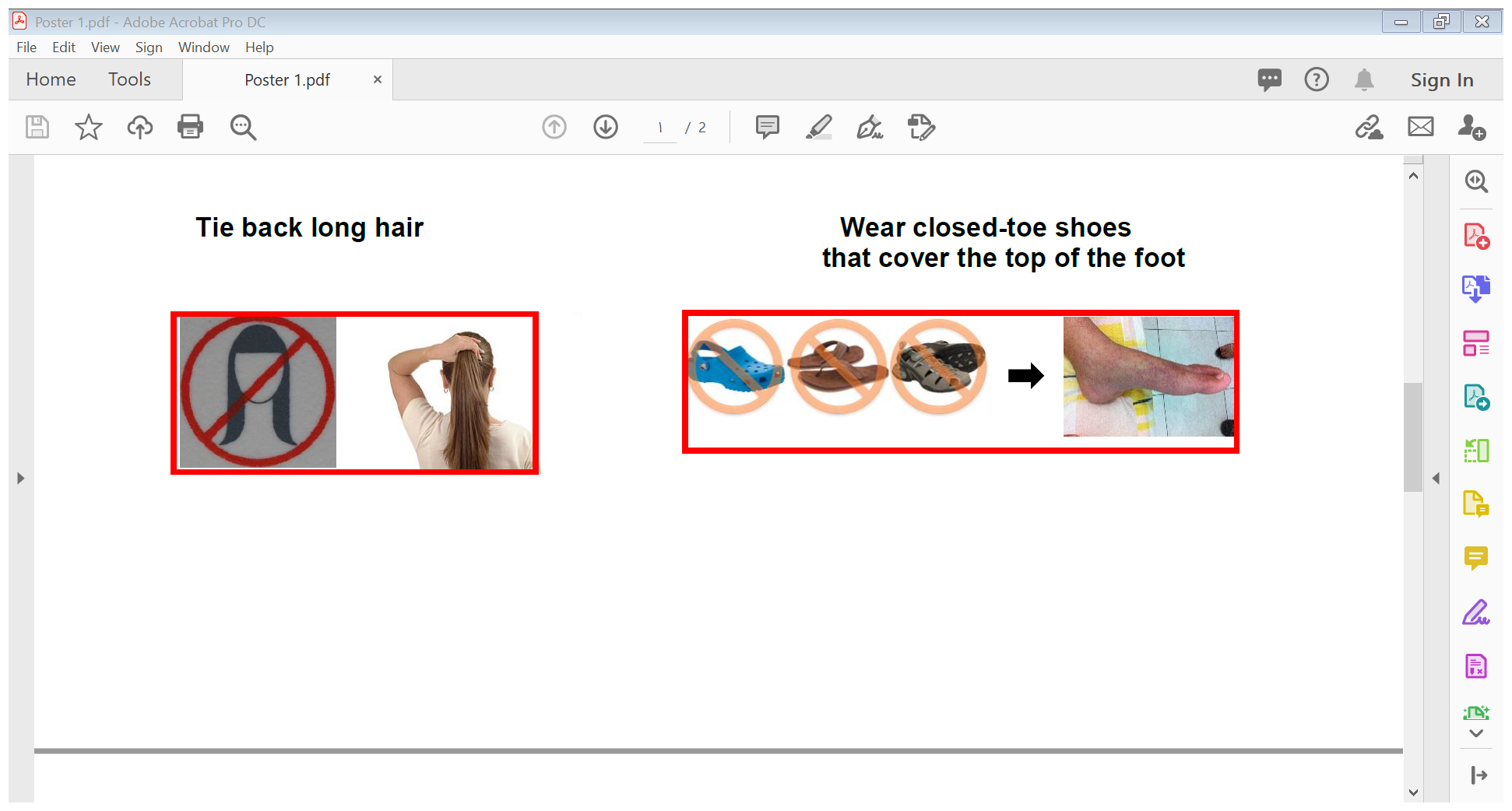 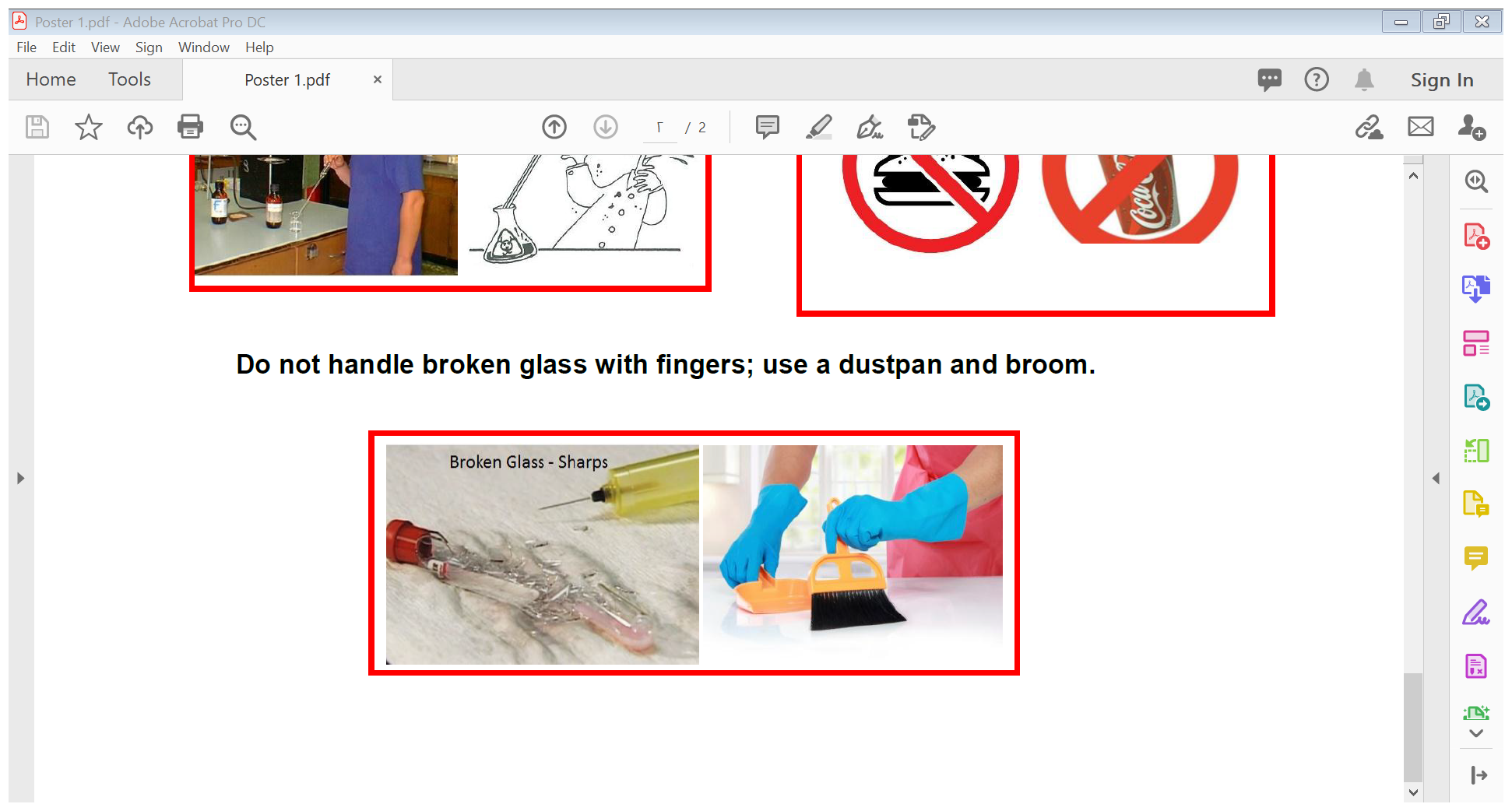 The practical course will cover the following experiments!!
Exp .1 Construction of calibration curve of Salicylic acid with the application of statistics 
EXP .2 In vitro evaluation of antacid 
EXP .3 In vitro evaluation of bulk forming laxatives 
EXP .4 Hydrolysis of acetyl salicylic acid solution in Sorensen phosphate buffer at pH 8
Exp.5 pH and solvent effect on drug solubility 
EXP.6 In vitro dissolution of per-oral tablet
Introduction  Biopharmaceutics and Pharmacokinetics
Biopharmaceutics : the study of influence of formulation on the therapeutic activity of drug products 
Pharmacokinetics : deal with the mathematical description of biological processes which affect the time course of absorption  and fate of drug in the body and which are themselves affected by drugs.
By kinetic we learn about :
Rate of absorption 
Rate of elimination of a drug and can 
Calculate the half life of a drug in the body 
So we can predict what will be the duration of correct dosage regimen for maintaining a therapeutic level
During the practical course certain dosage form will be evaluated in vitro (means outside the body in the lab )
In vivo (means inside the body )
Lab 1 :Preparation of calibration curve of salicylic acid with the application of statistics
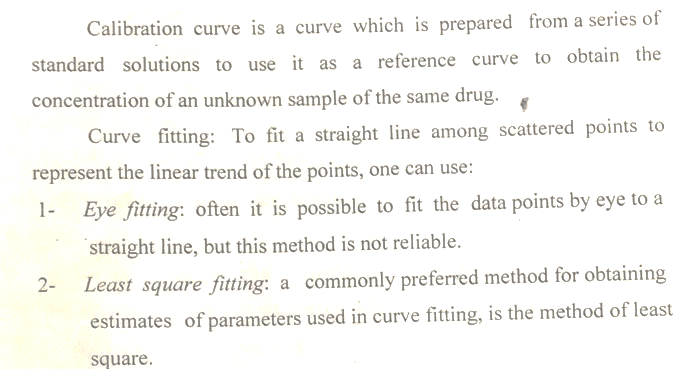 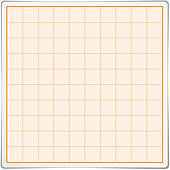 Eye fitting :
Let us watch the following   scientific video
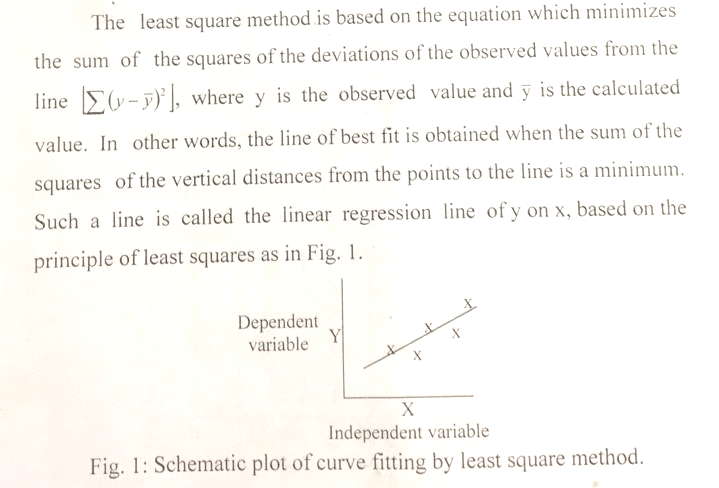 any value for X will have two Y values , an observed one and a calculated one
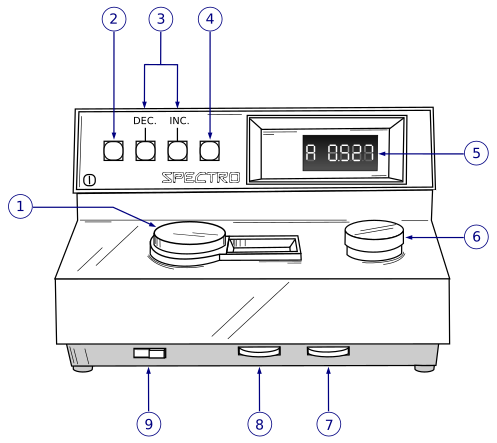 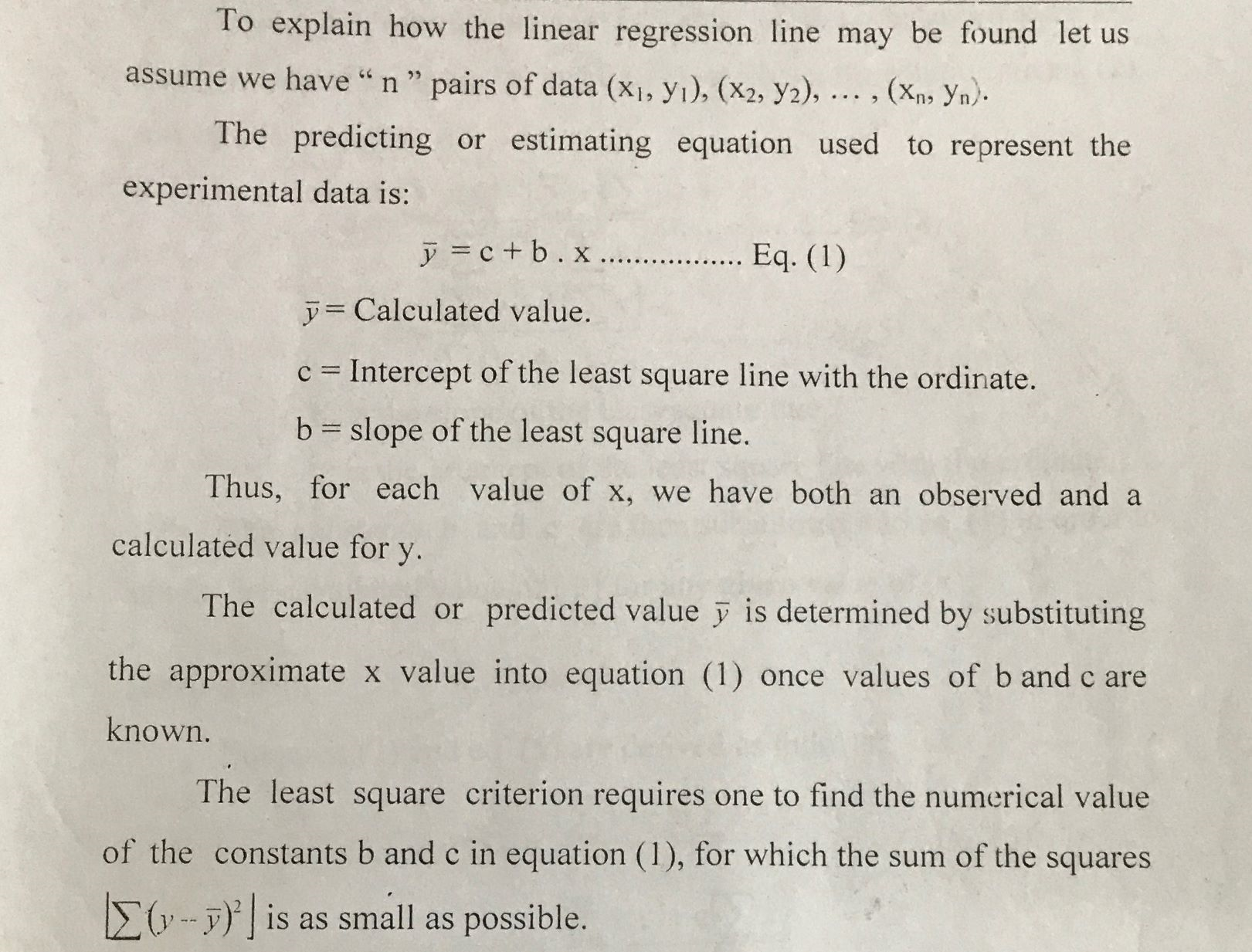 To calculate Y :
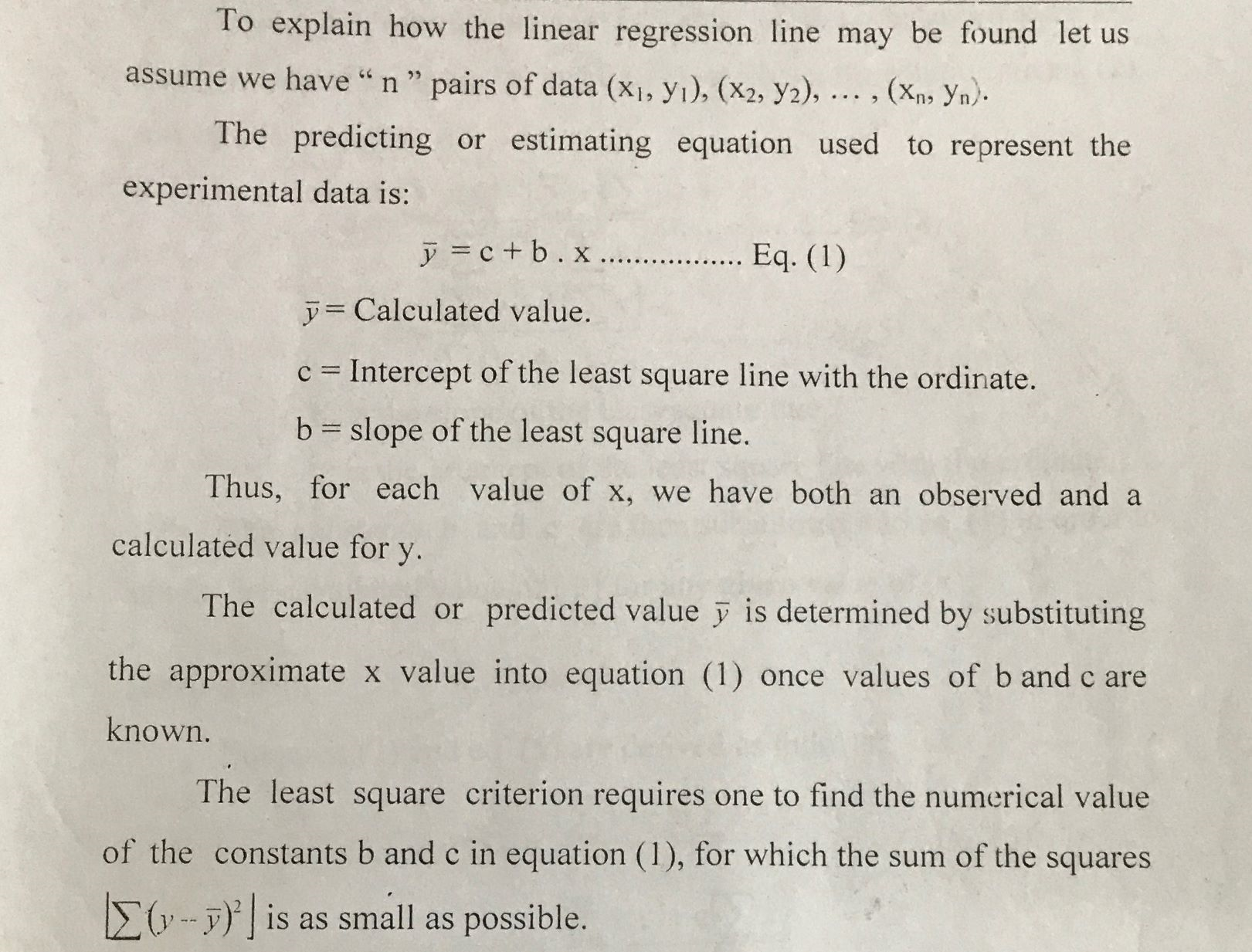 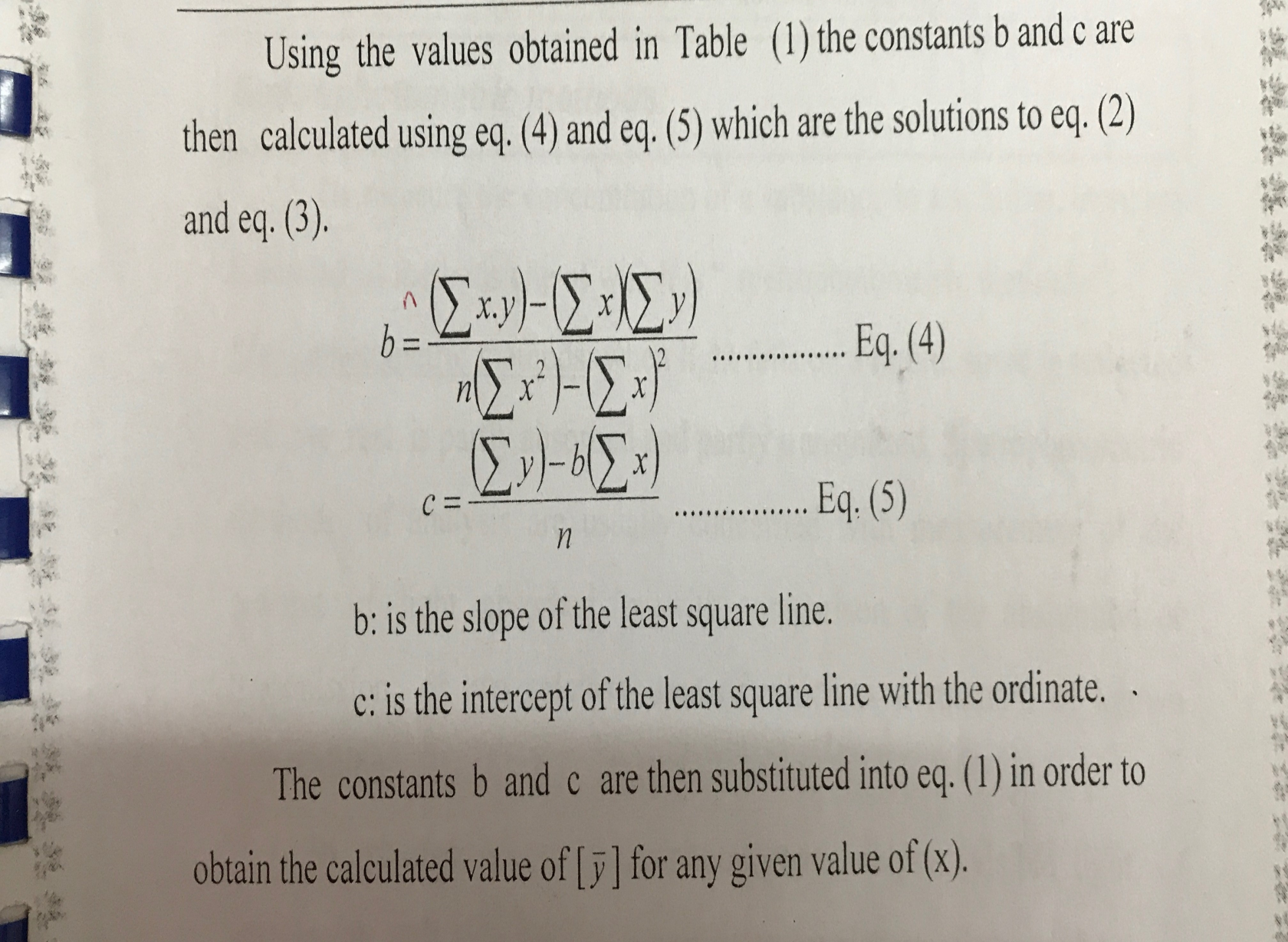 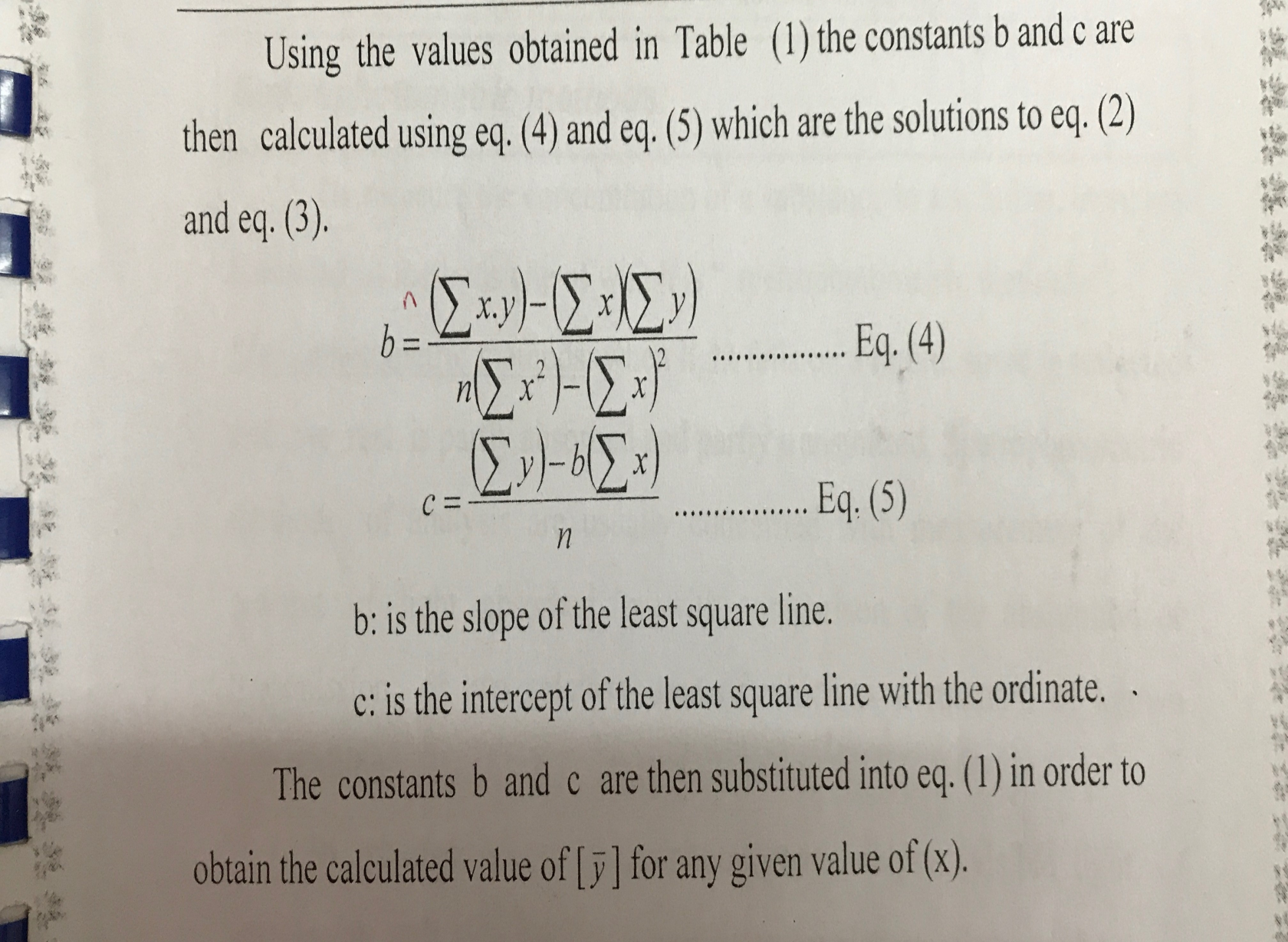 Or you can use excel